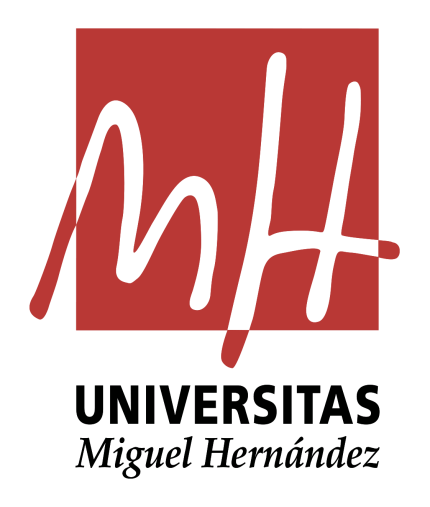 DIAGNÓSTICO CLÍNICO POR IMAGEN
HGUA. Servicio de Cardiología
Lorena Tudela Quiñonero
Autorizado por: Dr. V. Arrarte
Talleres Integrados III. 2019-2020
HISTORIA CLÍNICA
Motivo de consulta: Mujer de 62 años que acude por dolor torácico.

Enfermedad actual: La paciente acude por dolor torácico opresivo no irradiado asociado a cortejo vegetativo de 12h de evolución. 

Anamnesis: No RAMc. FRCV: No HTA, no DM, no DLP. Fumadora de 1paq/día >30años. Tto habitual: Orfidal 1mg/24h, Fluoxetina 20mg/24h.
E.F.: TA: 140/90mmHg, FC: 49lpm, FR: 16rpm, SatO2: 96%. 
   Consciente y orientada en las 3 esferas.
   AP: MVC sin ruidos sobreañadidos. 
   AC: Rítmica sin soplos. 
   EEII: No edemas, pulsos conservados.

Pruebas complementarias: 
Rx tórax: Sin hallazgos patológicos.
 AS: Troponina T: 71ng/L, hemoglobina: 16.20 g/dL, hematocrito: 48.20%. Resto valores normales.
ECG
ecg
DIAGNÓSTICO
SCACEST LATERAL

ECG: Ritmo sinusal a 49lpm con elevación del segmento ST en DI, AVL, V5 y V6. Descenso del segmento ST en cara inferior.
INTERVENCIONISMO CORONARIO